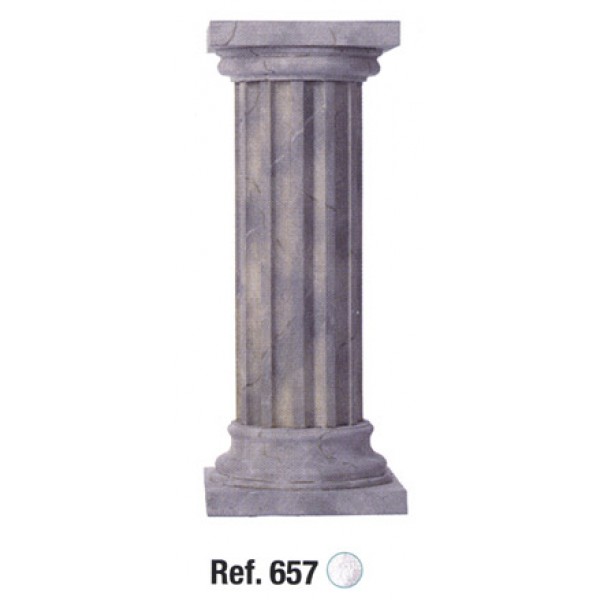 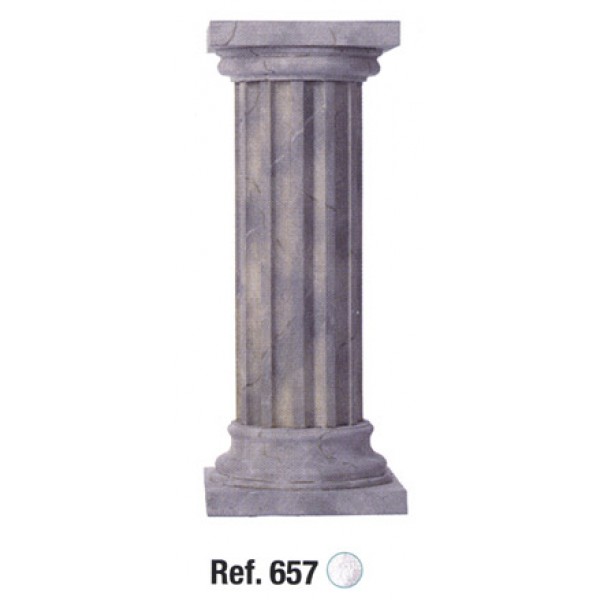 THALES
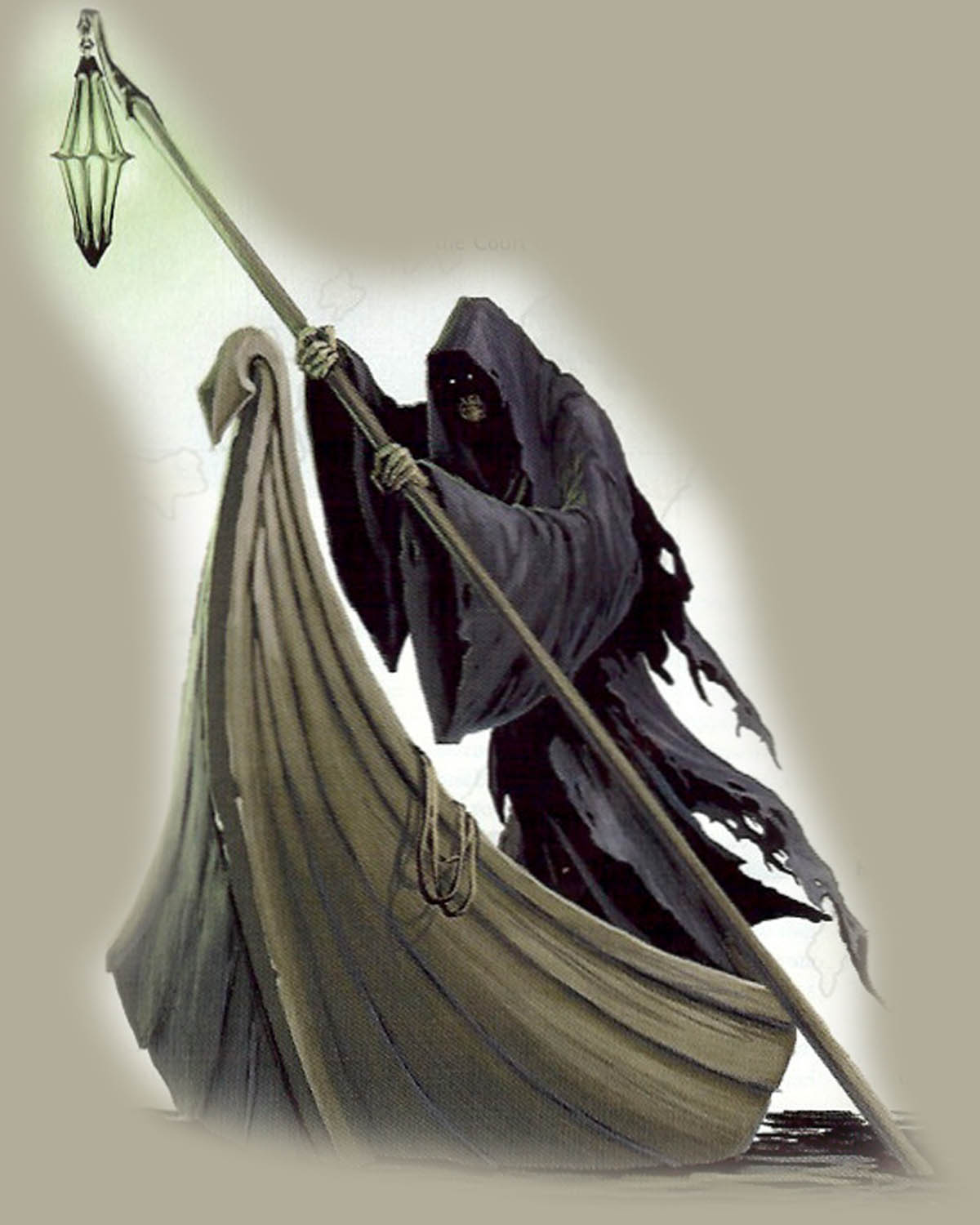 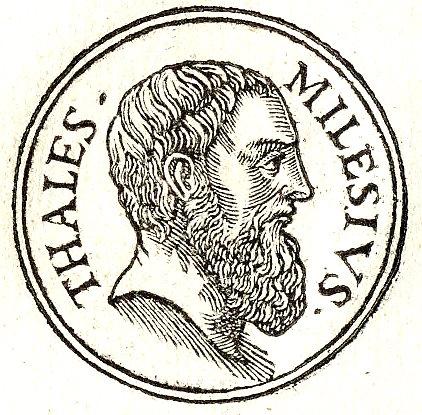 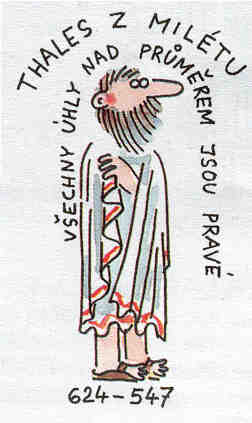 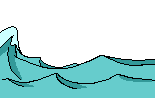 [Speaker Notes: Vše živé vchází do života a udržuje se při životě tím, že je napájeno vodou. Jako voda oživuje věci, tak je tomu i s božským prazákladem: vše oživuje tím, že vše proniká 
Aristoteles nad temným výrokem o vodě a bozích dochází k názoru , že Thales přitom asi myslel na Okeana, onu prařeku, která podle pověstí obtéká Zemi a je považována za otce vzniku všeho. Snad také utkvělo Thaletovi v paměti, že od pradávna se vyprávělo, že se bohové při svých přísahách dovolávali Styxu, řeky, která oddělovala říši živých od říše mrtvých.]
ANTICKÁ FILOZOFIE
Prezentace
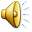 Pojmy
Arché, apeiron, atom, Sofisté, sofistai, Sokrates, daimonion, Platon, bytí idejí, idea a jev, logos, thymos, epythimia, Aristoteles, entelechie.
Kredity
Příspěvek k diskusi: 
Vyber si citát vybraného filosofa a presentuj svůj pohled 								 10 kreditů
Příspěvek k aktuálnímu tématu:	
Seznámení s vybranou myšlenkou filosofa rozebíraného období.	   					 5 kreditů
PŘEDSOKRATOVSKÁ FILOZOFIE
ARCHÉ
PRALÁTKA
BYTÍ X NEBYTÍ
PARMENIDES:
„Jen jsoucno jest, nejsoucno není a nemůže být myšleno“1
Vrcholná ANTIKA
Vědění x mínění
SOFISTÉ
DOXA X EPISTÉMÉ
MÍNĚNÍ X ZNALOST
[Speaker Notes: nezáleží na pravdě, ale na argumentech, není důležité DOXÁ ( mínění ) , ale EPISTÉMÉ ( znalost ) – upřednostňuje vlastní zájmy, ne každá řeč přispívá k odhalení pravdy]
SOFISMATA
Řečnické triky, logické klamy2
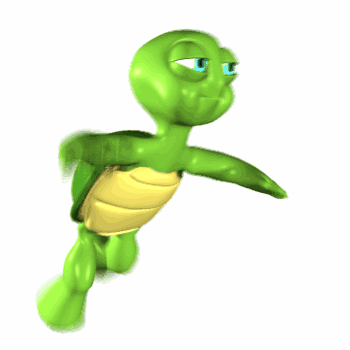 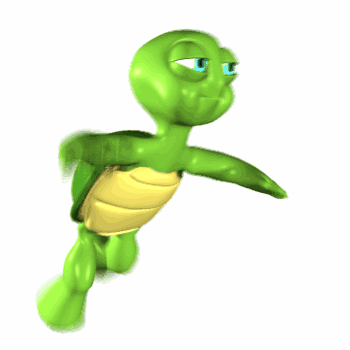 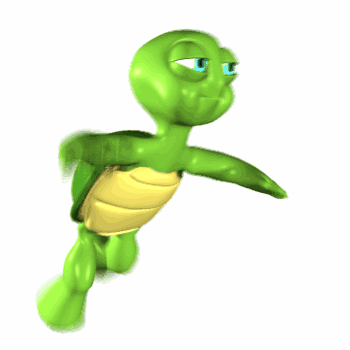 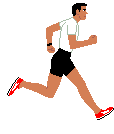 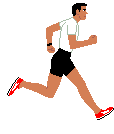 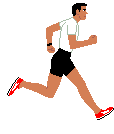 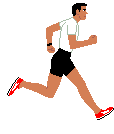 Aristoteles
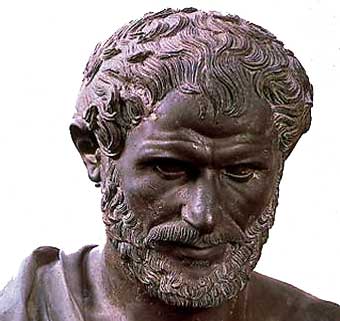 „Největší hloupost je diskutovat o hlouposti s hloupými.“3
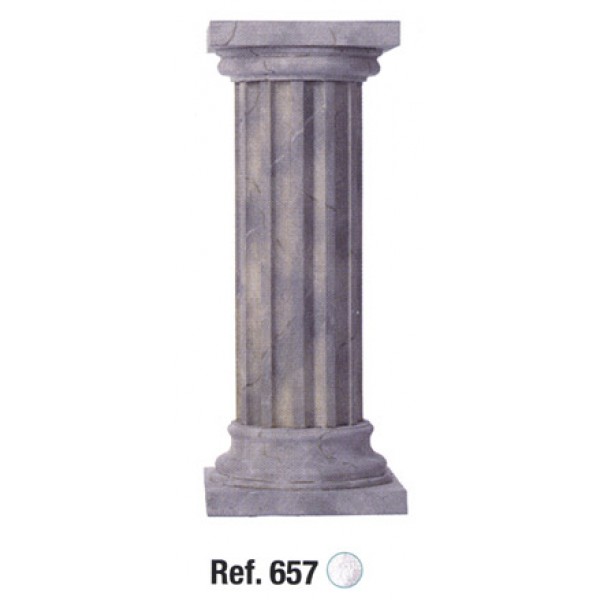 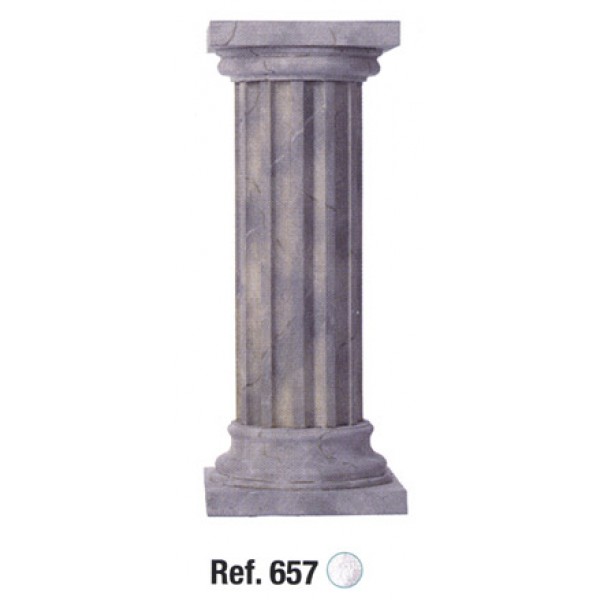 LOGIKA
DEFINICE
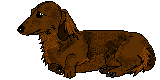 Tento dlouhosrstý jezevčík
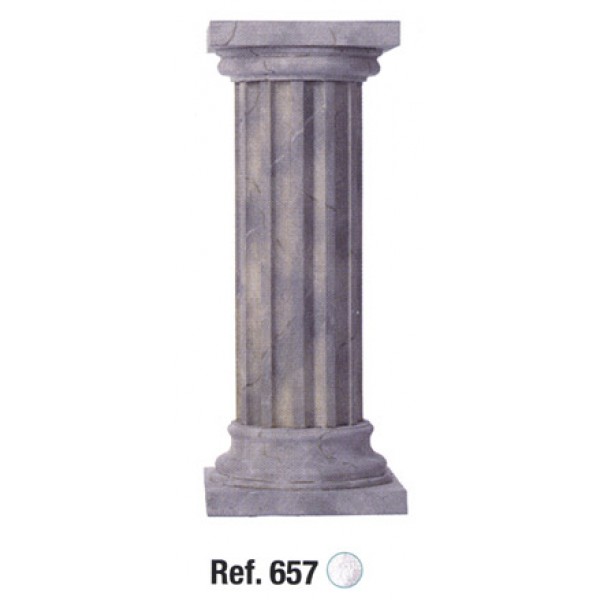 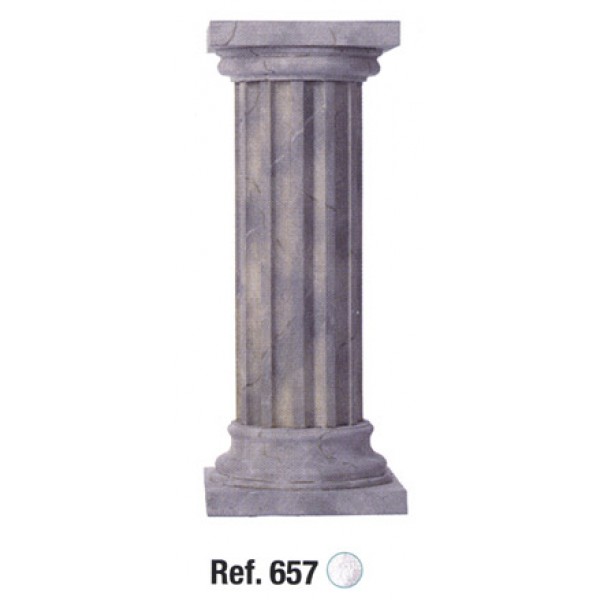 KATEGORIE
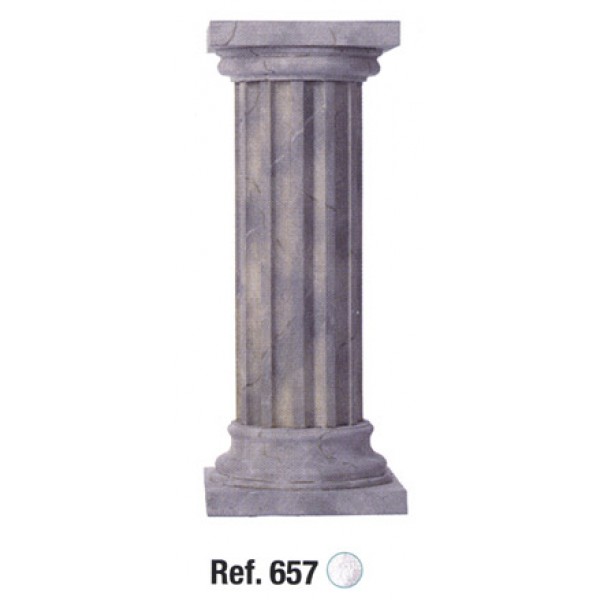 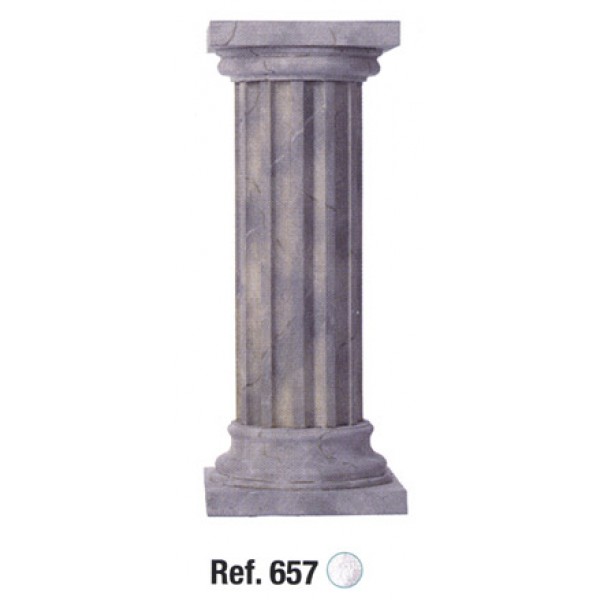 KATEGORIE
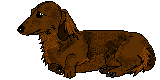 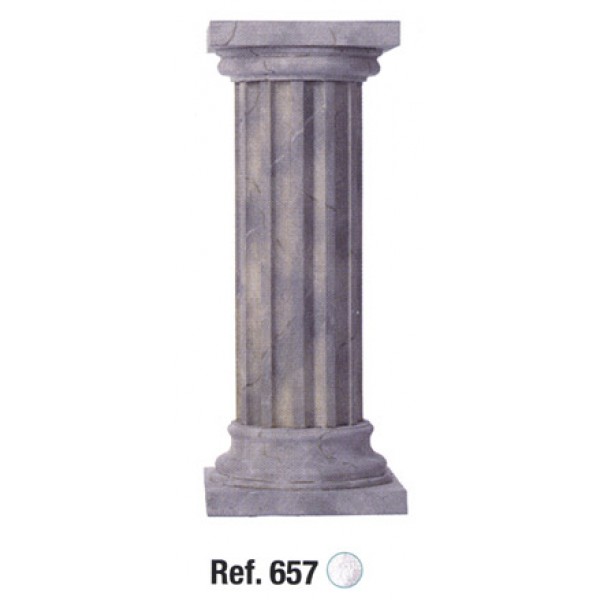 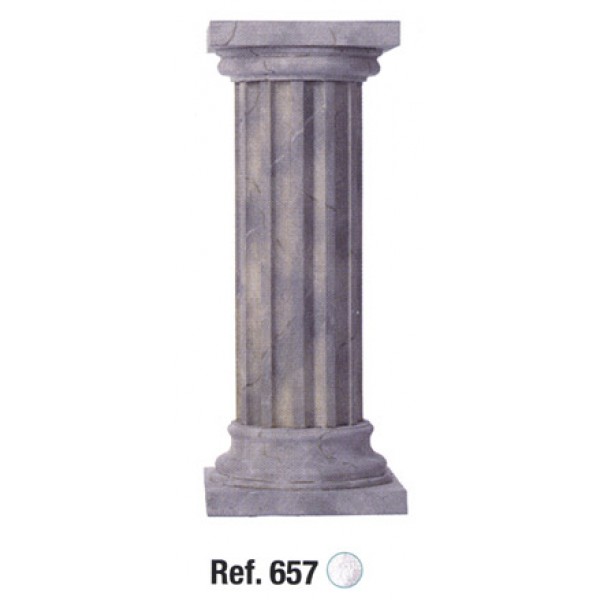 SOUD
ÚSUDEK
DŮKAZ
INDUKCE
Obrázky:
Voda. 2014. Dostupné z: http://office.microsoft.com/cs-cz/images/results.aspx?qu=voda&ex=1#ai:MM900046651|mt:3|
Thales of Miletus. 2014. Dostupné z: http://www.the-latest.com/sites/default/files/styles/large/public/images/Thales_of_Miletus.jpg?itok=8VckLeWY
Tales z Miletu. 2014.  Dostupné z: http://antika.avonet.cz/upload.cs/5/536b8b14_s_1_thales2.jpg
The savage Tide. 2014. Dostupné z: http://cdn.obsidianportal.com/assets/95203/Charon.jpg
Želva. 2014. Dostupné z: http://d.wapday.com/animation/ccontennt/1142-f/turtle_swimming.gif?__sid=OV56WTM&lang=cs
Znojemské běhání. 2014.  Dostupné z: http://www.znojemskebehani.ic.cz/obrazky/bezicimuz.gif
 Aristoteles. 2014.  Dostupné z: http://www.biografiasyvidas.com/monografia/aristoteles/fotos/aristoteles_busto.jpg
Jezevčík. 2014.  Dostupné z: http://www.jezevcici.ic.cz/jezevcik5.gif

Citace:
Storig.H. J. Malé dějiny filosofie, 1. vydání: Zvon, Praha 1992, s. 101
Sofismata.2013. Dostupné z: http://www.cizislovaslovnik.cz/sofismata
Citáty. Dostupné z: http://citaty.jirpa.cz/category.php?category=32

Použitá literatura:
Storig.H. J., Malé dějiny filosofie, 1. vydání: Zvon, Praha 1992
Zdroje